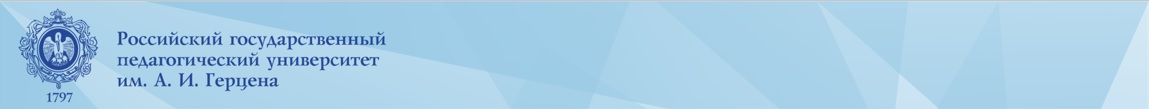 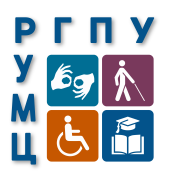 «ОРГАНИЗАЦИОННЫЕ И ПСИХОЛОГО-ПЕДАГОГИЧЕСКИЕ ОСНОВЫ ИНКЛЮЗИВНОГО ВЫСШЕГО ОБРАЗОВАНИЯ»
Дополнительная профессиональная программа повышения квалификации
18.11.2019-07.12.2019

Тема: Профориентация лиц с ОВЗ и инвалидностью
Профориентация лиц с ОВЗ и инвалидностью
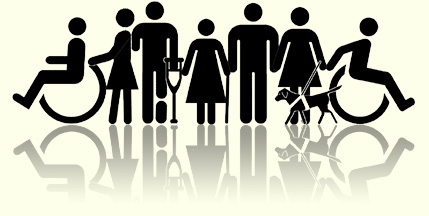 Н.В. Мюллер
Основные термины и определения
Профессиональная ориентация - проведение комплекса специальных мер по содействию человеку в профессиональном самоопределении и выборе оптимального вида занятости с учетом его потребностей и возможностей, социально-экономической ситуации на рынке труда.
Основные направления профессиональной ориентации лиц с ОВЗ и инвалидностью:
профессиональная информация - ознакомление лиц с ОВЗ и инвалидностью с современными видами производства, состоянием рынка труда, потребностями хозяйственного комплекса в квалифицированных кадрах, содержанием и перспективами развития рынка профессий, формами и условиями их освоения, требованиями, предъявляемыми профессиями к человеку, возможностями профессионально-квалификационного роста и совершенствования в процессе трудовой деятельности;
профессиональная консультация - оказание помощи лицу с ОВЗ и инвалидностью в профессиональном самоопределении с целью принятия осознанного решения о выборе профессионального пути с учетом его психологических особенностей и возможностей, а также потребностей общества;
профессиональный подбор - предоставление рекомендаций лицу с ОВЗ и инвалидностью о возможных направлениях профессиональной деятельности, наиболее соответствующих его психологическим, психофизическим, физиологическим особенностям, на основе результатов психологической, психофизиологической и медицинской диагностики;
профессиональный отбор - определение степени профессиональной пригодности лица с ОВЗ и инвалидностью к конкретной профессии (рабочему месту, должности) в соответствии с нормативными требованиями;
профессиональная, производственная и социальная адаптация - система мер, способствующих профессиональному становлению работника из числа инвалидов и лиц с ограниченными возможностями здоровья, формированию у него соответствующих социальных и профессиональных качеств, установок и потребностей к активному творческому труду, достижению высшего уровня профессионализма.
Трудоустройство – система организационных, экономических и правовых мер, направленных на обеспечение трудовой занятости, включая содействие в поиске и получении работы.
Таблица   Мероприятия про профориентации и способы их реализации
[1] Основные требования к оснащению (оборудованию) специальных рабочих мест для трудоустройства инвалидов утверждены приказом Министерства труда и социальной защиты Российской Федерации от 19 ноября 2013 г. № 685н «Об утверждении основных требований к оснащению (оборудованию) специальных рабочих мест для трудоустройства инвалидов с учетом нарушенных функций и ограничений их жизнедеятельности».
[2] Перечень вспомогательных и технических средств для оборудования специальных рабочих мест для инвалидов в соответствии с Национальным стандартом Российской Федерации ГОСТ Р ИСО 9999-2014 «Вспомогательные средства для людей с ограничениями жизнедеятельности. Классификация и терминология» утвержден приказом Федерального агентства по техническому регулированию и метрологии от 23 сентября 2014 г. № 1177-ст.
Таблица 1. Методы профориентационной работы в вузе
Профессиональное тестирование (Для абитуриентов)
Ниже приводятся ссылки на сайты, на которых можно пройти самостоятельное тестирование:
Сайт Ресурсного учебно-методического центра по обучению инвалидов и лиц с ограниченными возможностями здоровья. URL:  http://rumc.rgsu.net/proforientatsiya/proyti-testirovanie/ 
Testometrika. Тест на определение профориентации . URL:
https://testometrika.com/business/test-to-determine-career/ 
Online Test Pad.  Психологические тесты онлайн. URL:
https://onlinetestpad.com/ru/tests/psychological
Есть и другие сайты, на которых можно пройти профессиональное тестирование.
АБИЛИМПИКС
Национальный чемпионат по профессиональному мастерству среди инвалидов и лиц с ограниченными возможностями здоровья «Абилимпикс» - это международное некоммерческое движение.
Цель -  развитие в РФ  системы конкурсов профессионального мастерства для людей с инвалидностью и ОВЗ «Абилимпикс», обеспечивающей эффективную профессиональную ориентацию и мотивацию людей с инвалидностью к получению профессионального образования, содействие их трудоустройству и социокультурной инклюзии в обществе.​«Абилимпикс» - один из проектов АНО «Россия — страна возможностей», направленным на развитие системы социальных лифтов в стране.
 АНО «Россия – страна возможностей» развивает одноименную платформу, объединяющую 20 проектов:
конкурс управленцев «Лидеры России», 
студенческая олимпиада 
«Я – профессионал», 
международный конкурс «Мой первый бизнес»
и другие.
Всероссийский сетевой конкурс студенческих проектов«Профессиональное завтра»
Ежегодный конкурс (было уже два).
Сроки проведения конкурса
Конкурс проводится с 01.09.2019 года по 15.11.2019 года в два этапа:
01.09.2019 г. - 20.10.2019 г. - 1 этап (заочный);
12.11.2019 г. - 14.11.2019 г. - 2 этап (очный).
Материалы на Конкурс принимаются на русском языке по следующим номинациям:
Эссе «Почему я ценный и полезный работник: 10 аргументов».
Профессиональный старт-ап молодежи. 
Исследовательская работа по одной из предлагаемых тем.
Мое полезное изобретение. 
Социальная реклама.
Конкурс «Путь к карьере»
Организатор – РООИ  «Перспектива».
Проводится с 2007 года в Москве и с 2015 года в СПБ. Обычно стартует в феврале и заканчивается в апреле.
Он также проводится в Новосибирске, Нижнем Новгороде, Воронеже и Казани. 
Уже 12 лет конкурс помогает бизнесу найти инициативных и талантливых сотрудников с инвалидностью, а участникам дает возможность получить работу, о которой они мечтают, или пройти стажировку в таких крупных компаниях как Филип Моррис Интернешнл, JTI, EY, Citybank, TpV, IKEA, Kelly Services, Юлмарт, «Воздушные Ворота Северной Столицы» и др.
Конкурсанты в течение 2-х месяцев проходят обучающую программу: посещают тренинги, учатся писать резюме, знакомятся с деловым этикетом,  оттачивают мастерство самопрезентации. 
Каждому помогают наставники - представители бизнеса, психологи и коучи.
В финале жюри оценивает индивидуальные презентации участников и работу каждого в рамках командной деловой игры. 
В  жюри работают представители Citibank, ИКЕА, МТС, TPV, Бургер Кинг, Филип Моррис Интернешнл и др. крупных фирм.
Популярность конкурса среди работодателей растет. 
В зале присутствует большое количество специалистов по работе с персоналом из компаний.
Конкурс «Талант преодоления» им. Л.М. Шипицыной
В 2010 г. РОО «Совет ректоров вузов Санкт-Петербурга»  учредил  ежегодный конкурс среди студентов с ограниченными возможностями здоровья, достигших высоких результатов в учебе, студенческих научных исследованиях, а также в различных олимпиадах, соревнованиях, конкурсах и конференциях в рамках благотворительной программы «Талант преодоления». 
Конкурс проводится ежегодно во всех вузах города и  несколько лучших студентов с ограниченными возможностями здоровья награждаются премией от АО «Петербургская сбытовая компания». Награждение проходит в торжественной обстановке с участием представителей администрации Санкт-Петербурга.
С 2015 года в память об основателе конкурса, ректоре «Института специальной педагогики и психологии» с 1993 по 2015 гг., конкурс носит имя Людмилы Михайловны Шипицыной.
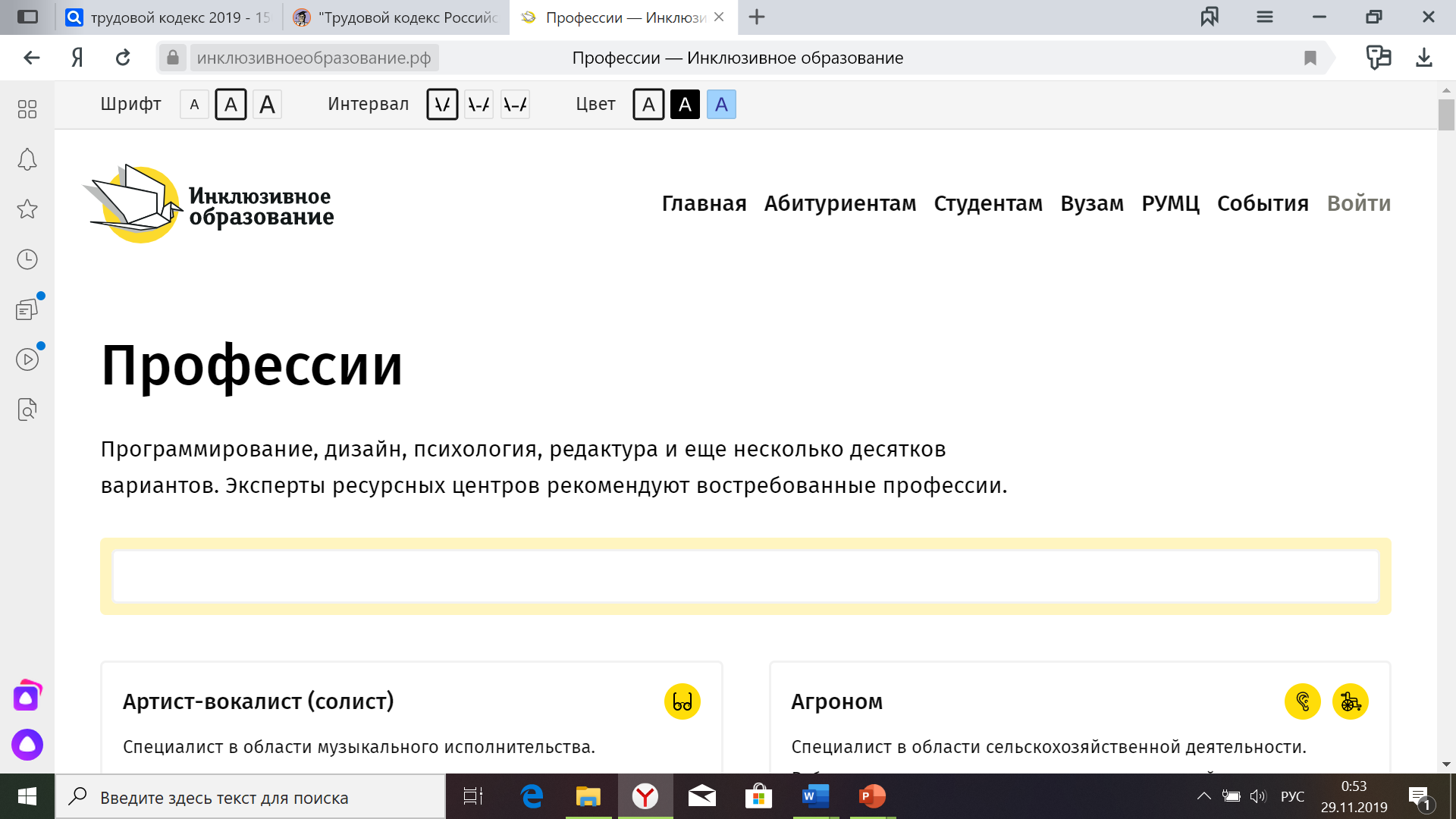 https://xn--80aabdcpejeebhqo2afglbd3b9w.xn--p1ai/%D0%BF%D1%80%D0%BE%D1%84%D0%B5%D1%81%D1%81%D0%B8%D0%B8
СПЕЦИАЛИЗИРОВАНННЫЕ ЯРМАРКИ ВАКАНСИЙ
Спасибо за внимание!
n_muller@mail.ru